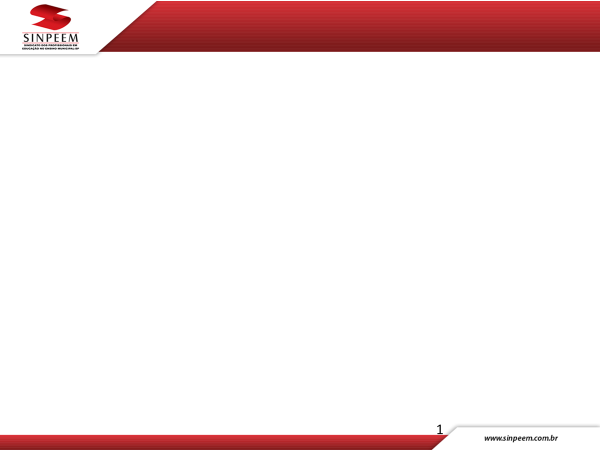 ERA UMA VEZ...A ESTIMULANTE ARTE DE CONTAR HISTÓRIASMemorização dos Contos de Tradição Oral
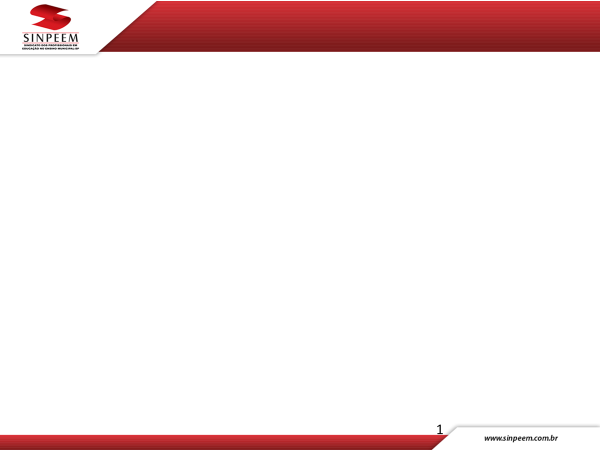 TONGO TONGO	https://youtu.be/AuUu0Rr7qTc


AGORA, AGORA...
	Shauan Bencks
	youtube.com/artedacrianca
Tongo Tonto é Rei de uma tribo inteira
Tongo Tongo dorme sobre uma esteira
Vem, Tongo Tongo vem
Já não quero ser Rei como você

(versão livre por Shauan Bencks)
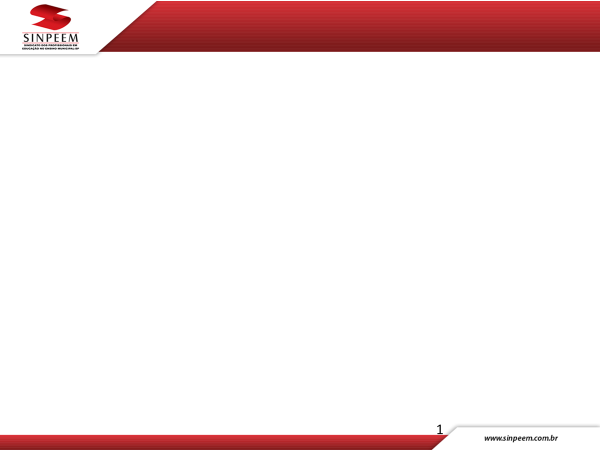 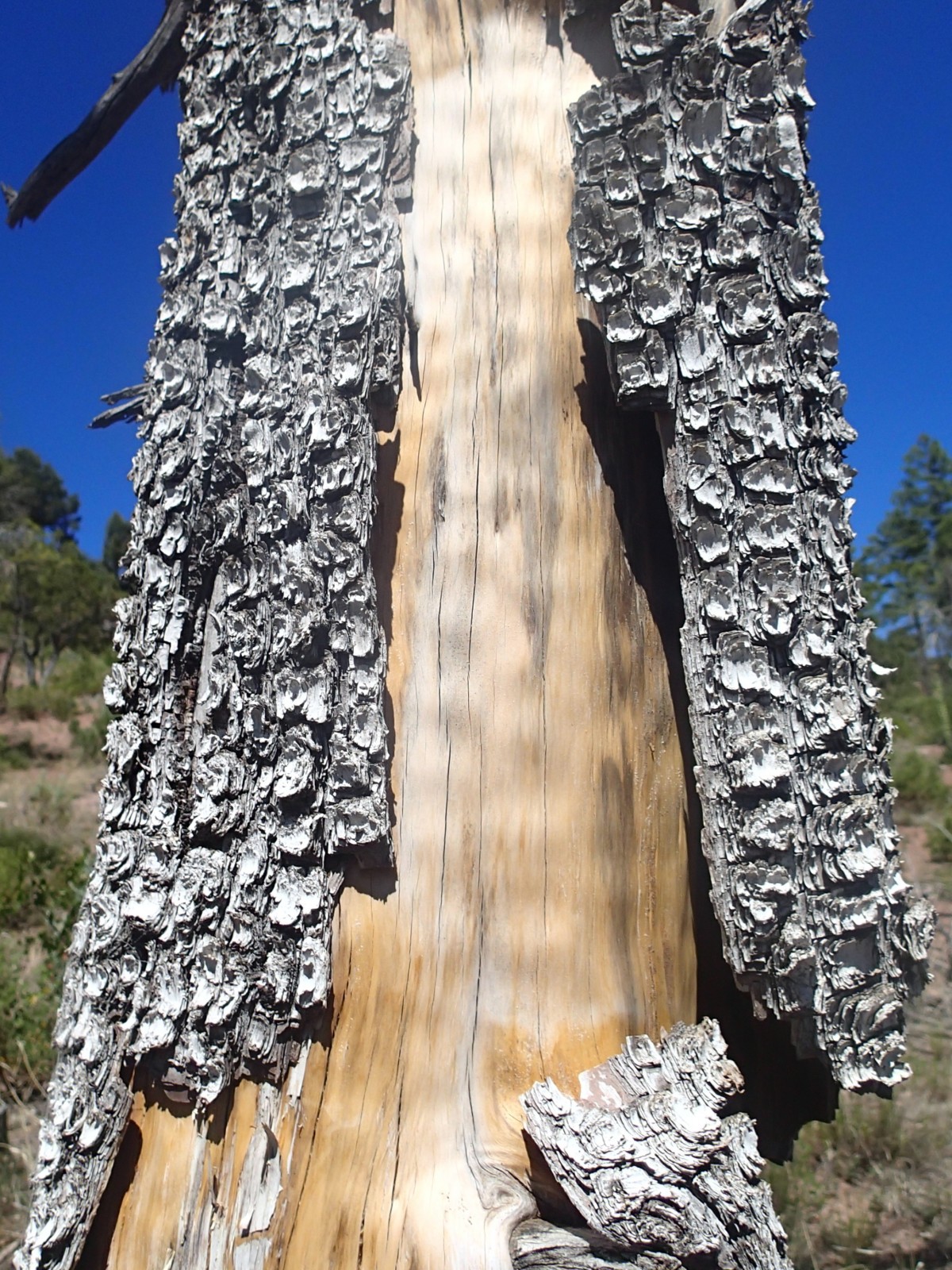 Somos constituídos pelas histórias que vivemos


CICATRIZES
CASCAS
“UM PINGO VIRA LETRA”
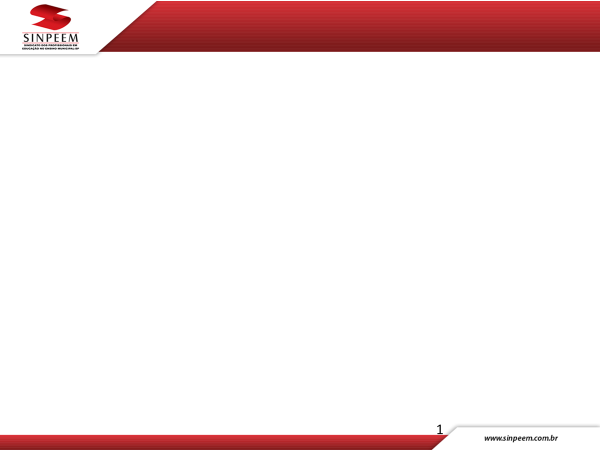 As imagens do conto acordam, revelam, alimentam e instigam o universo de imagens internas que, ao longo de sua história, dão forma e sentido às experiências de uma pessoa no mundo. Regina Machado
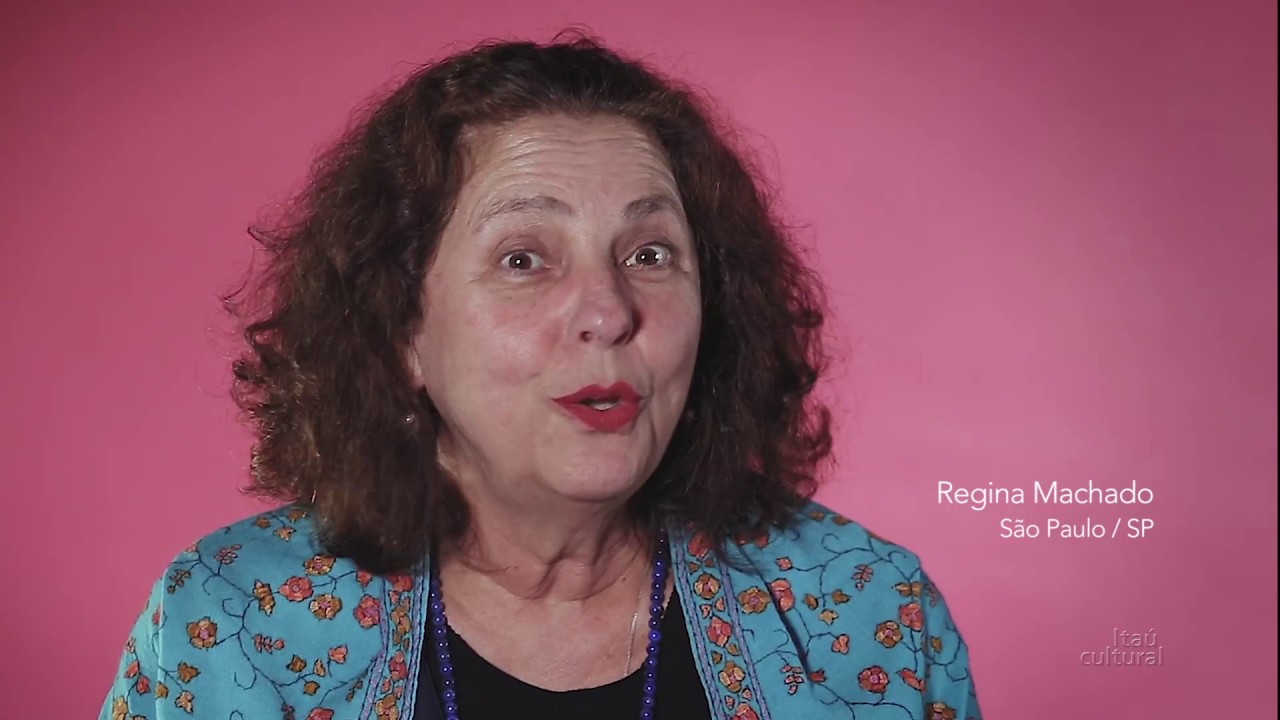 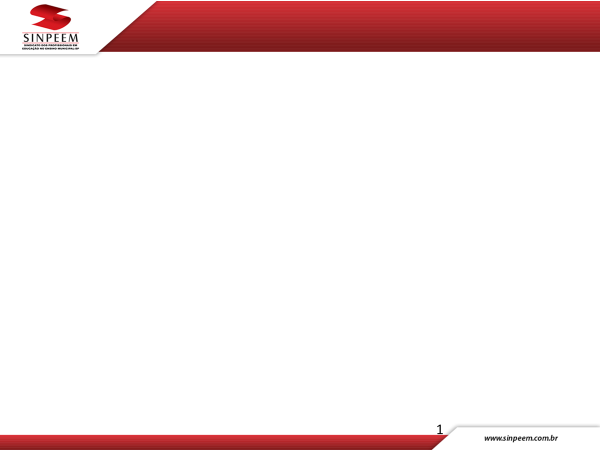 5 elementos de uma narração


1. Personalidade do narrador – Quem sou?


2. O conto – Qual sua origem? De que época? 


3. Público – Para quem vou contar?  


4. Ambiente – É uma escola, um hospital, uma praça, uma biblioteca? 


5. Fio – Existe um fio simbólico que liga todos esses elementos
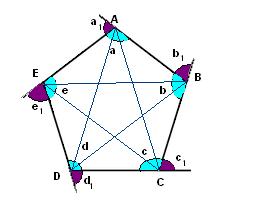 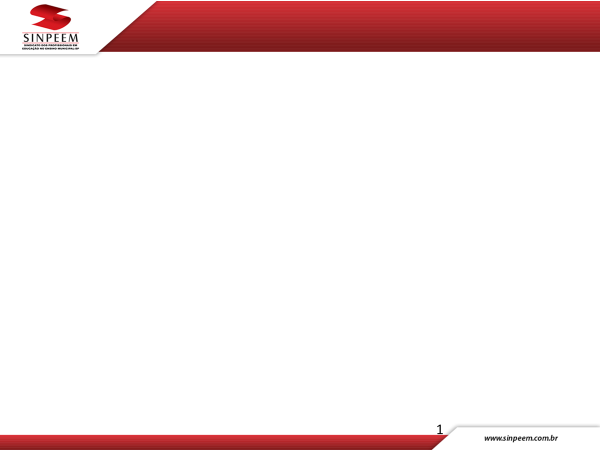 À medida que a pessoa vai decidindo sobre os temas acima, está imprimindo sua personalidade no tipo de contador que é e criando, assim, sua forma própria e única. Somente com a prática, quando se depara com essas e outras questões, é que adquire sensibilidade suficiente para aprender a fazer suas escolhas.
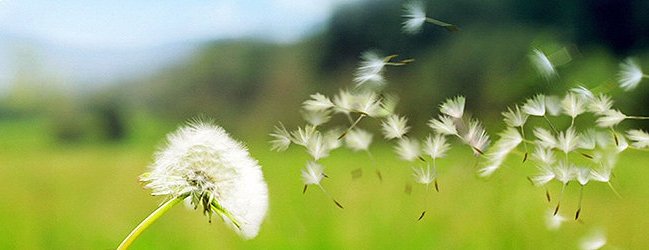 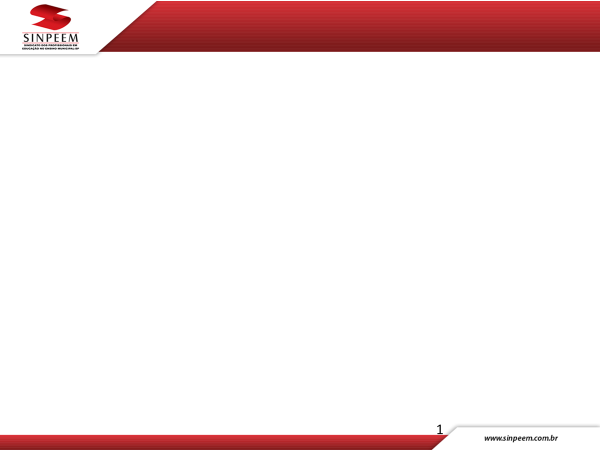 APRENDER A FAZER ESCOLHAS É APRENDER A RESPIRAÇÃO DAS HISTÓRIAS, EM SINTONIA COM SUA PRÓPRIA RESPIRAÇÃO,
EM FLUXO E EM FORMATO ESPIRAL
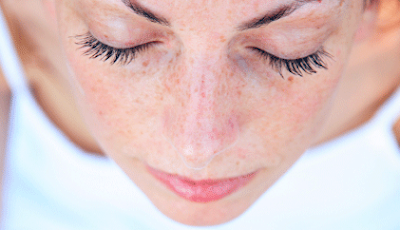 RECURSOS INTERNOS E EXTERNOS
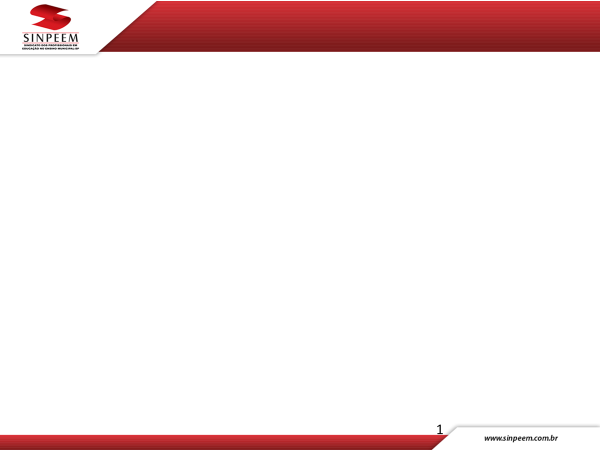 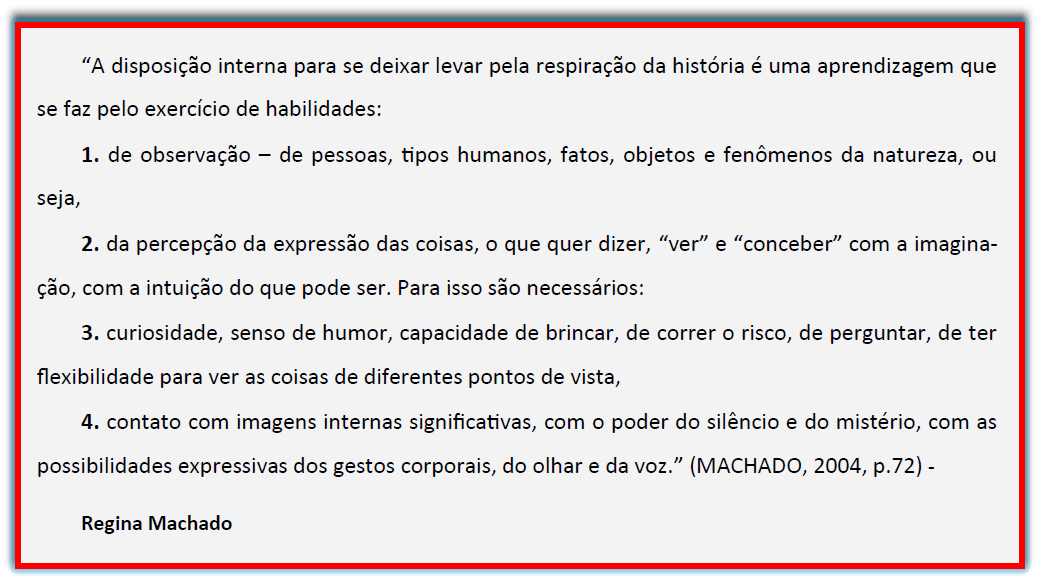 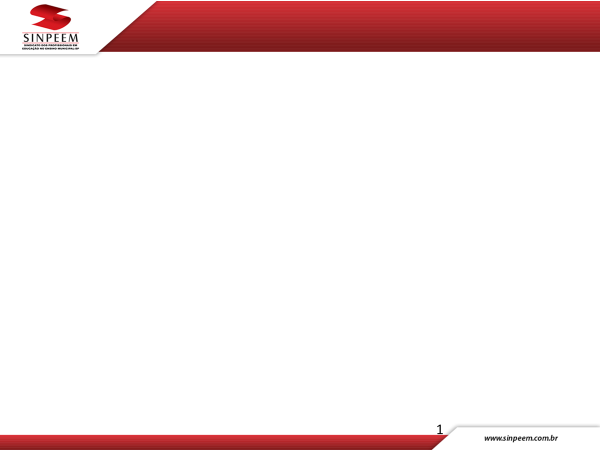 RECURSOS INTERNOS E EXTERNOS 

Recursos internos constituem a presença, a voz, o olhar, o corpo e suas expressões. 

Recursos externos referem-se à pesquisa de repertório, de aberturas e fechamentos de uma narração 
	Músicas, Cantigas, Brincadeiras, etc
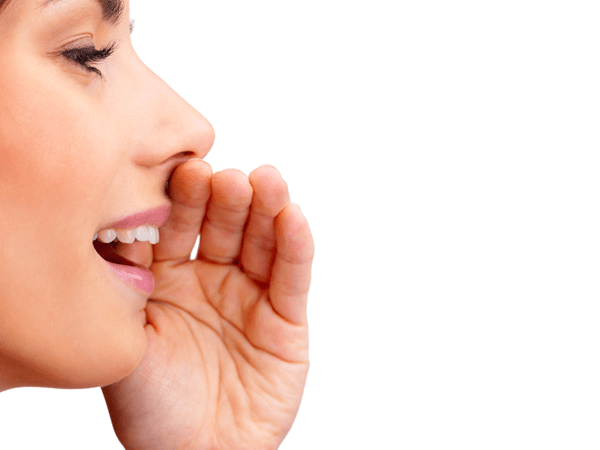 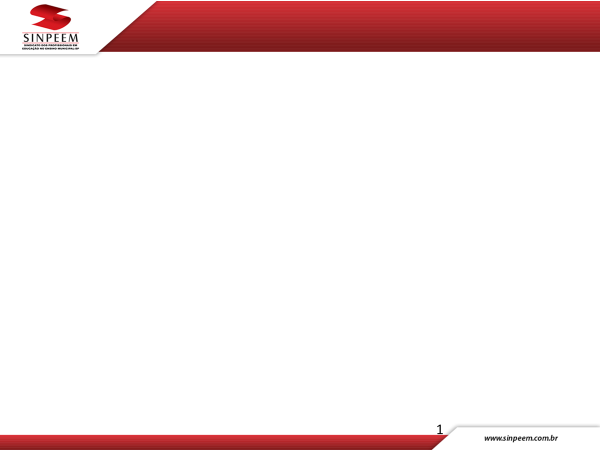 ELEMENTOS DO CONTO E O RITMO DA HISTÓRIA 

Estudo dos personagens 
	Relacionamento com os personagens
	Imagine sua forma física, como se porta, 	como respira, como se veste, como 	responderia à suas 	questões
	O materialize através de um desenho ou 	confeccionando um bordado ou escultura 	de argila
	Crie intimidade com seu personagem
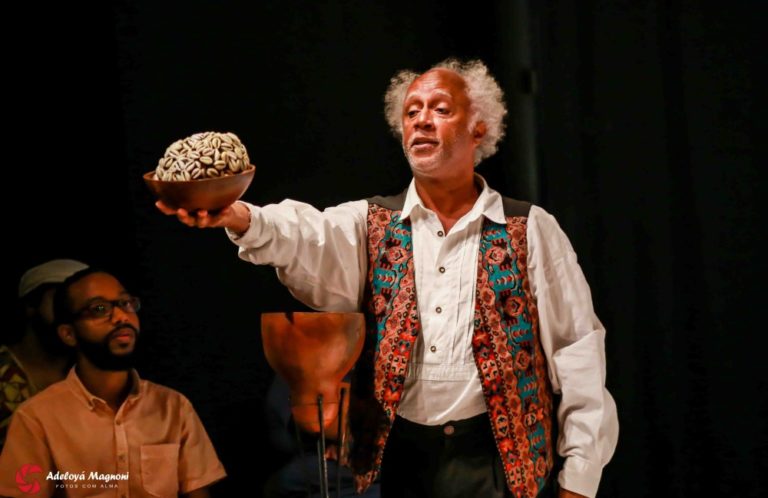 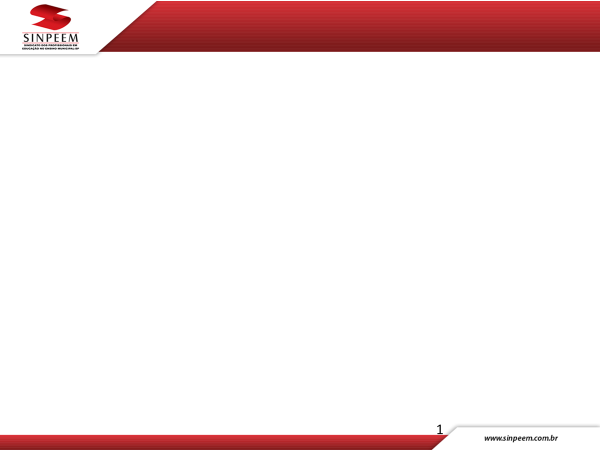 Estudo das paisagens do conto
Como seria este lugar? Quente ou frio, bonito ou feio, seco ou úmido? 

Que tal buscar imagens de lugares na internet?


Estudo do clima 
O clima de cada parte do conto é resultante de um conjunto de elementos narrativos, animados por uma determinada pulsação. A pulsação do medo é diferente da pulsação do amor, que é diferente da pulsação da aventura e assim por diante.
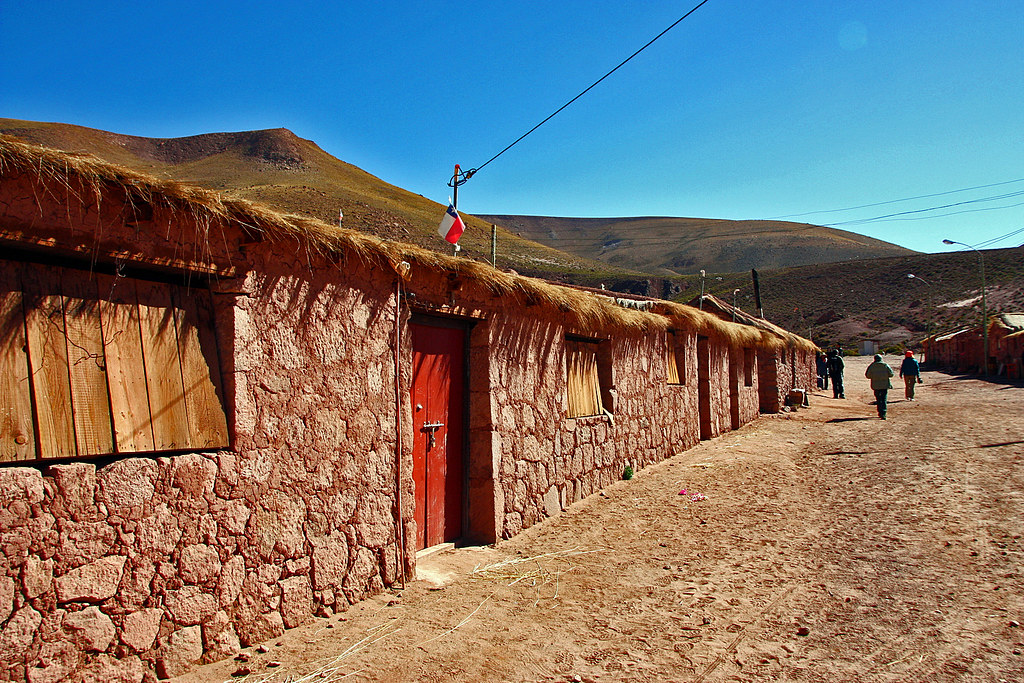 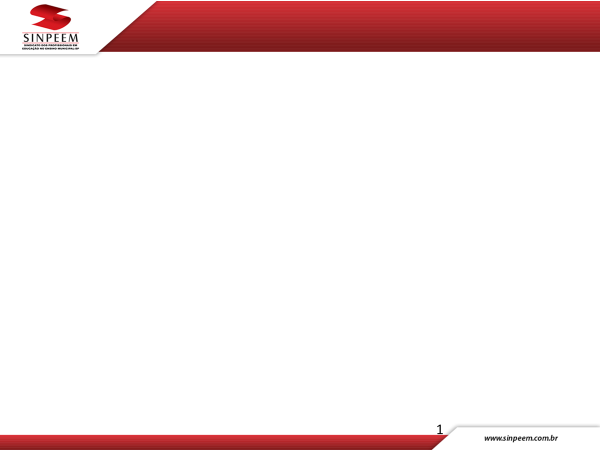 Estudo além das imagens

O contador precisa despertar os sentidos do ouvinte. Lembrando que são cinco os nossos sentidos, é necessário buscar palavras que tragam os cheiros, os sabores, os sons, as texturas.

Várias imagens e sensações provocadas não estão originalmente nos livros onde este conto está registrado.
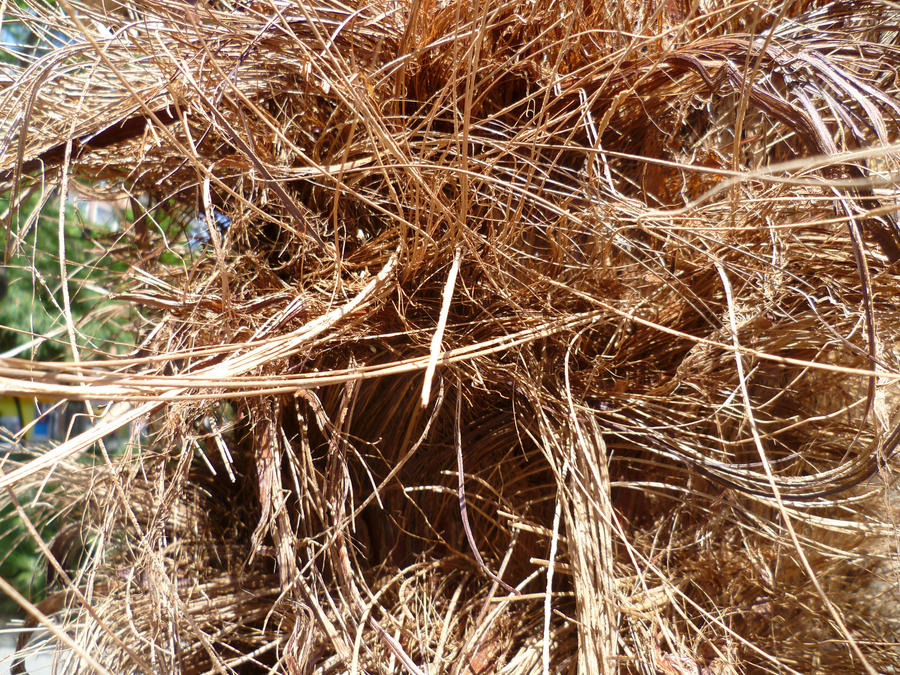 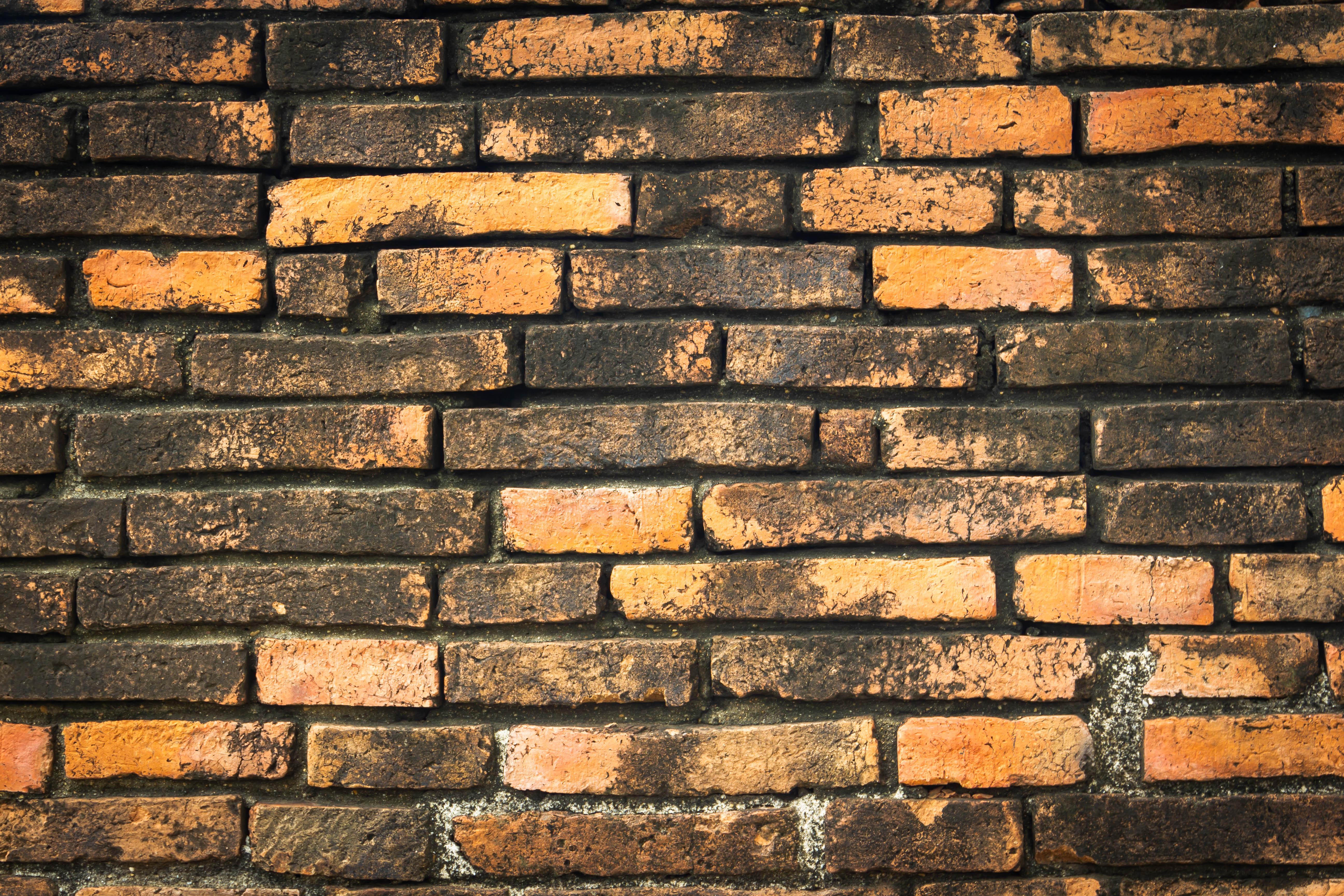 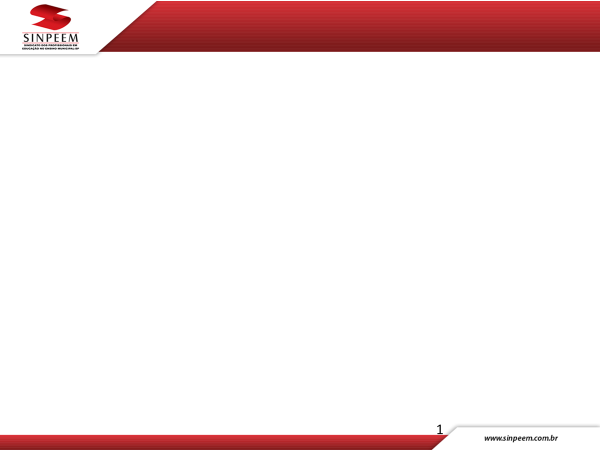 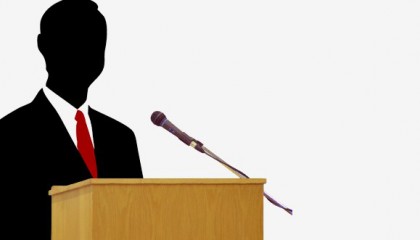 O ritmo da história

Nossa voz é guiada pelo ritmo da narrativa, e o ritmo é guiado pelo clima de cada momento da história. 

“O ritmo ou movimento da sequência narrativa é uma sucessão de diferentes climas, que caracterizam o modo como uma história respira. Viver uma história é respirar com ela. Dar vida a uma história é deixar-se conduzir pelas sucessivas mudanças em sua respiração.“ - Regina Machado
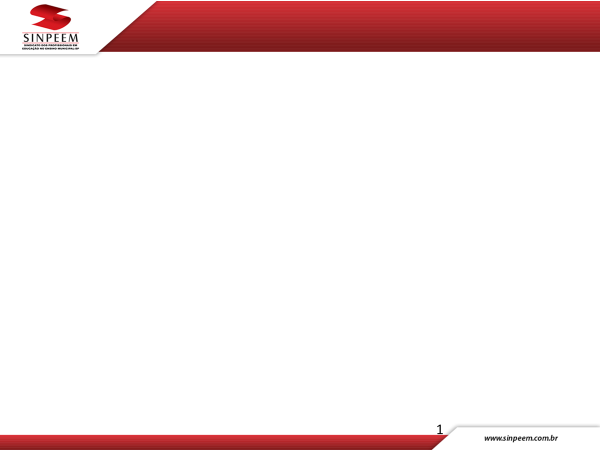 Estudar essas passagens, esses diferentes climas, antes de começar a contar, nos permite entender o que o conto pede no aspecto do seu movimento. 

Saber a hora de falar mais rápido ou mais lentamente, de usar um volume de voz mais alto ou mais baixo, de acelerar ou conter gestos, de dar uma pausa, para que o silêncio cumpra seu papel. 

Tudo isso imprime um ritmo à narração, que, por sua vez, cria interesse, quebra a monotonia e desperta atenção do ouvinte.
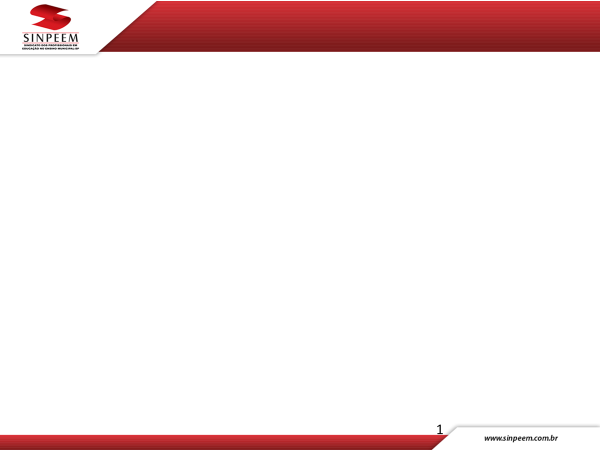 Grave sua própria voz contando uma história que esteja preparando
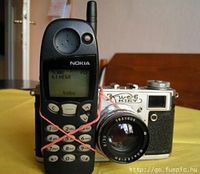 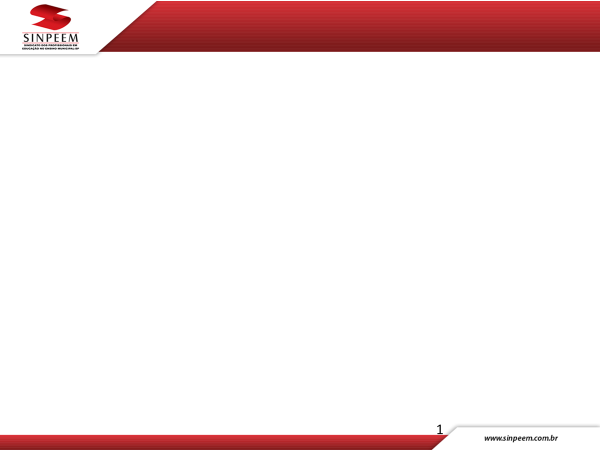 MASTERIZAÇÃO

INPUT  =   PROCESSAMENTO  =  OUTPUT
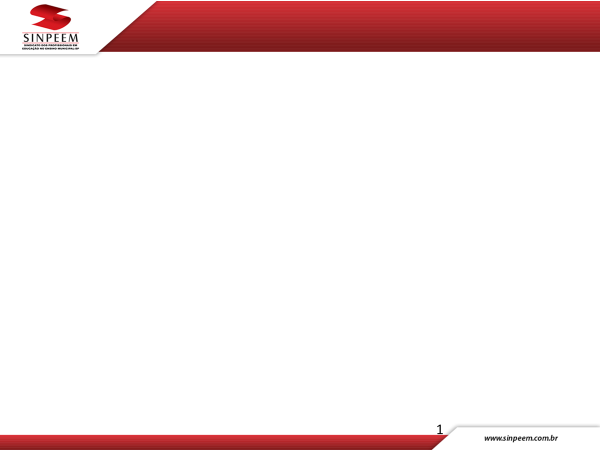 MASTERIZAÇÃO

MASTER + AÇÃO
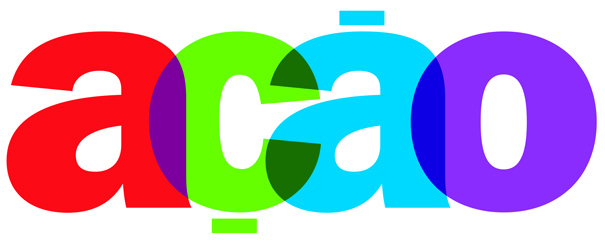 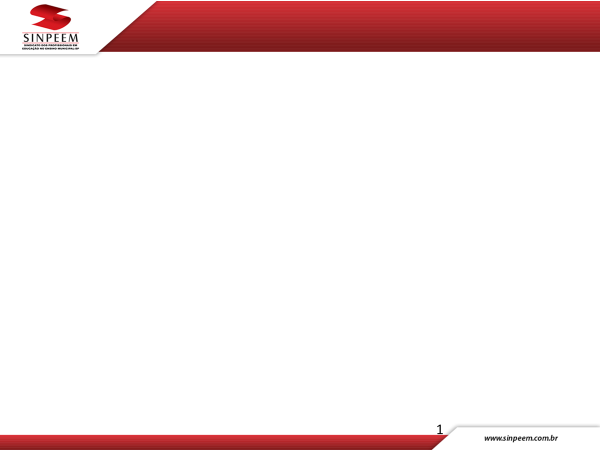 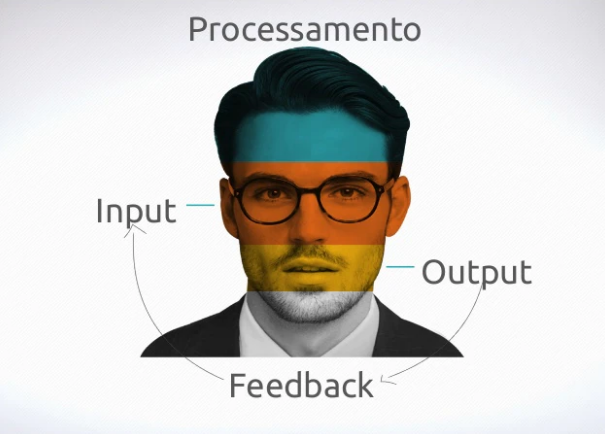 INPUT  =   RECEBER / CAPTAR


PROCESSAMENTO  =  	DIGESTÃO / CONEXÃO / FEEDBACK (RETORNO)


OUTPUT  =  EXPOR / PARTILHAR / APRESENTAR
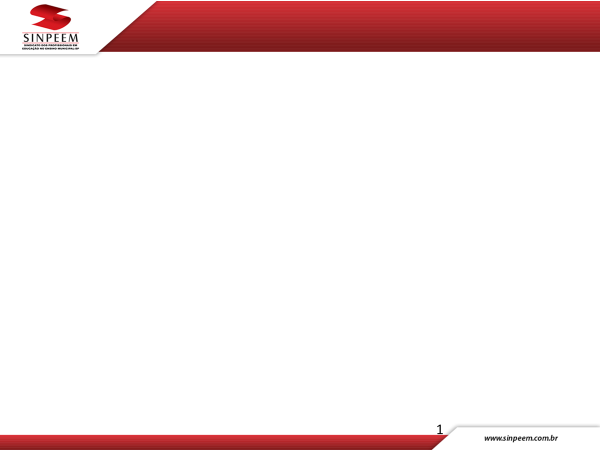 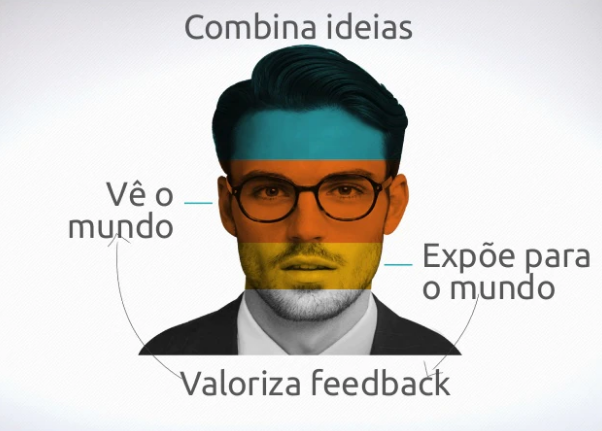 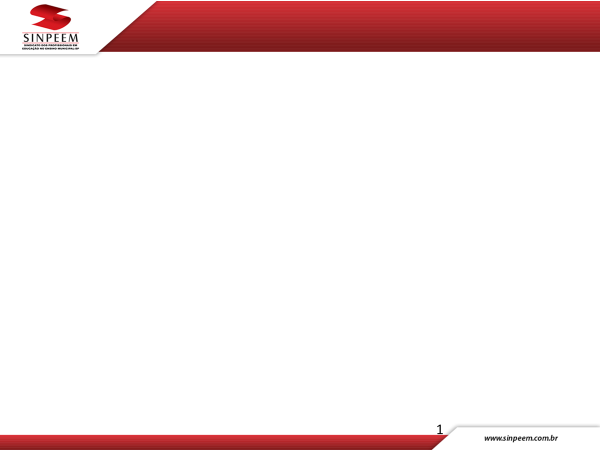 RECURSOS PARA MEMORIZAR O CONTO 

A história é feita de imagens 
IMAGENS    =>    PALAVRAS    =>    IMAGENS (guardadas)
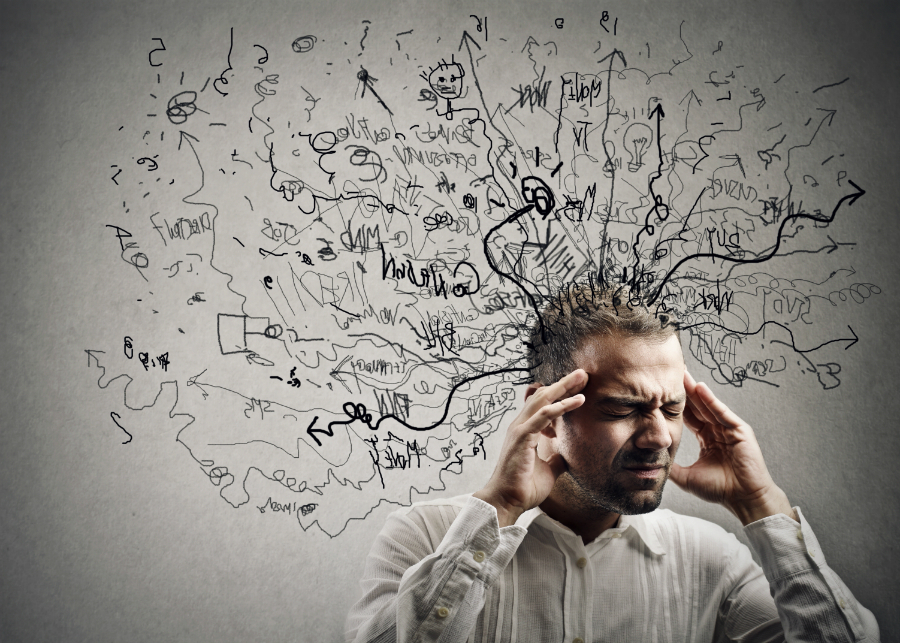 Esta Foto de Autor Desconhecido está licenciado em CC BY-NC-ND
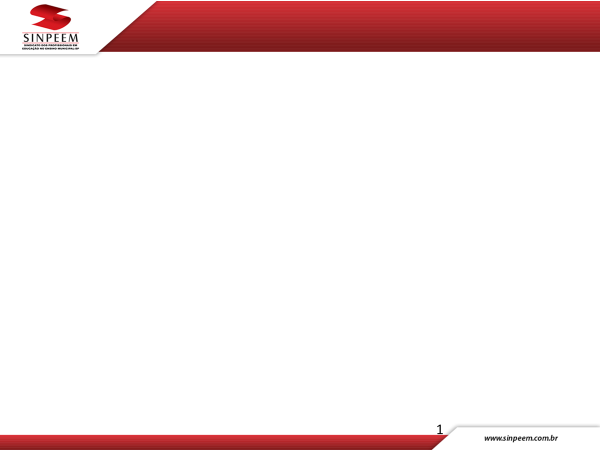 Organização do Estudo e da Criação
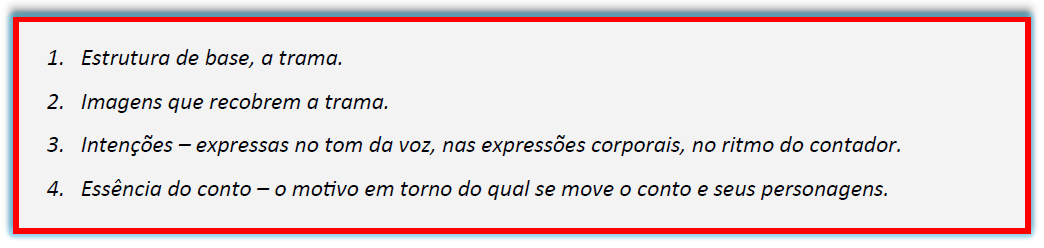 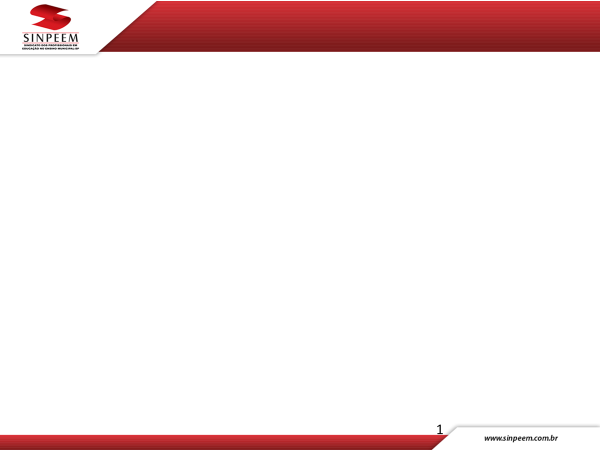 Identificando a estrutura do conto


ESQUELETO = NÃO SE ALTERA
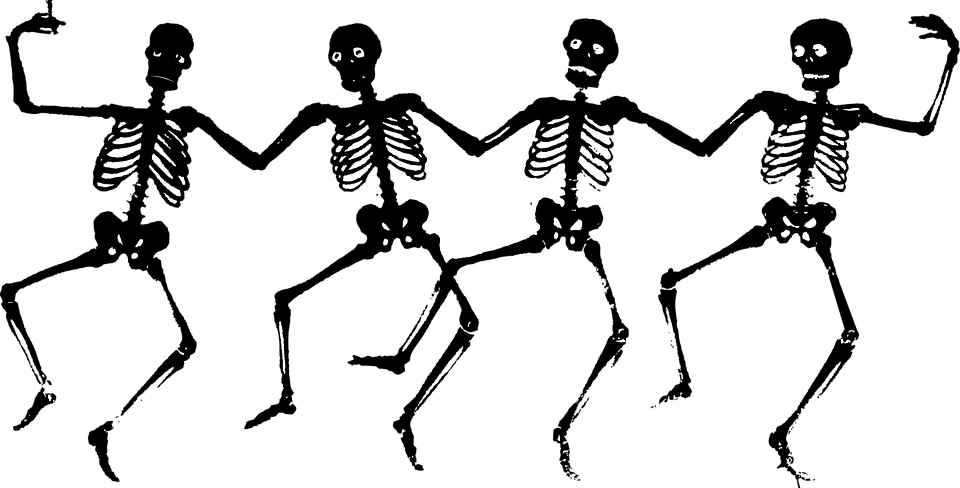 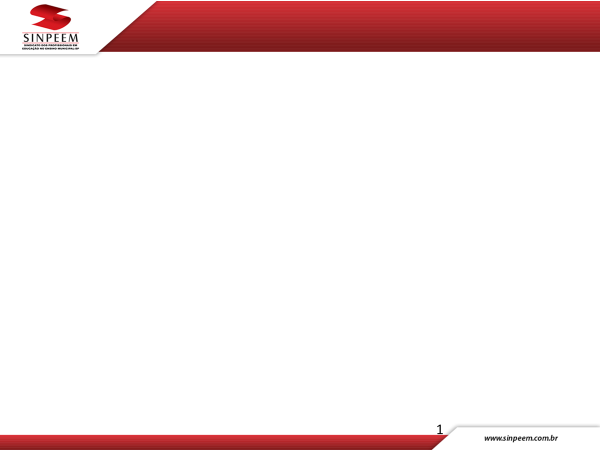 Passeando pelas imagens


MÚSCULOS = Flexíveis e Maleáveis
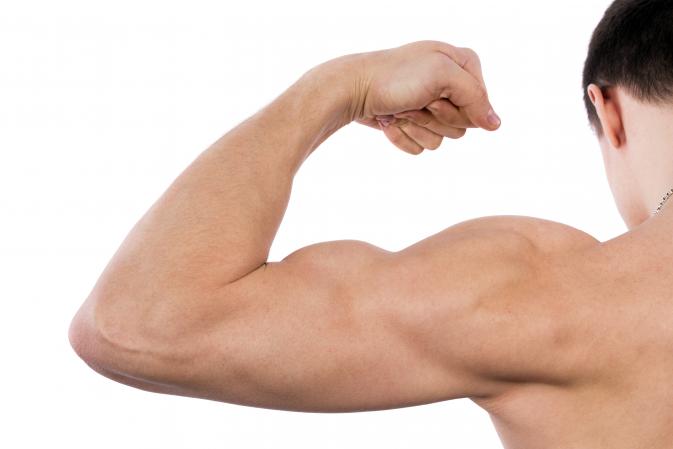 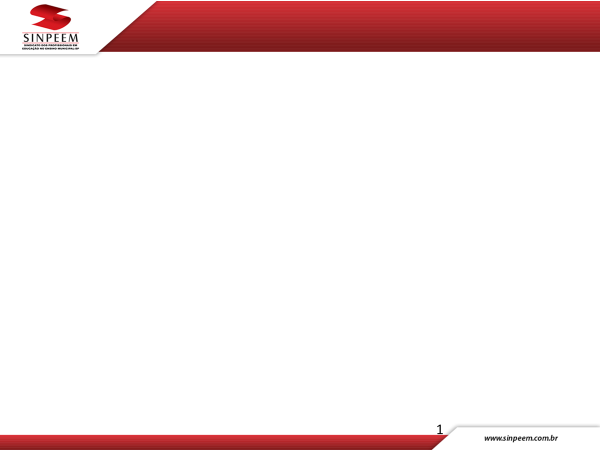 Trabalhando as intenções


MODO + EXPRESSÕES CORPORAIS
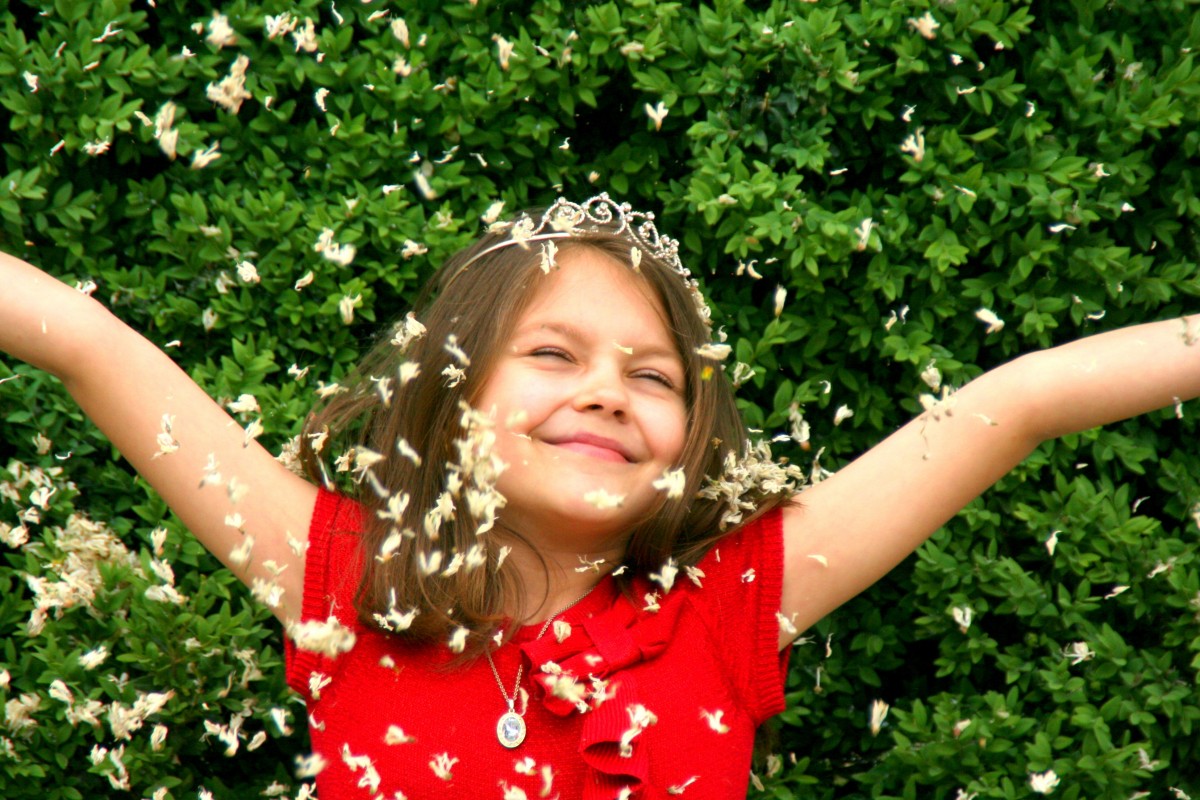 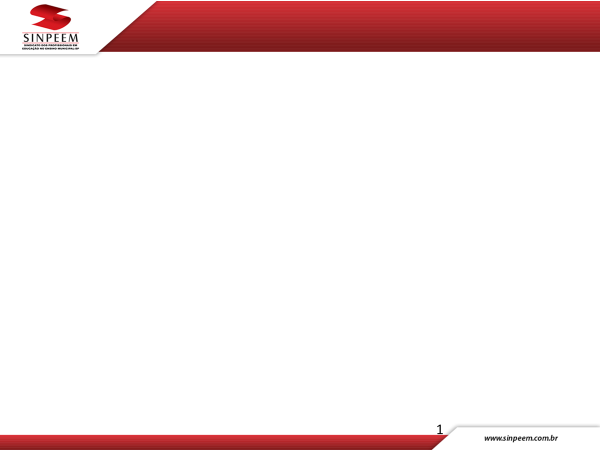 Identificando a essência do conto


CORAÇÃO DA NARRATIVA
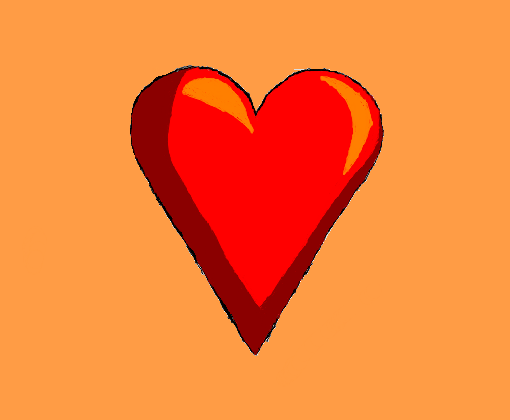 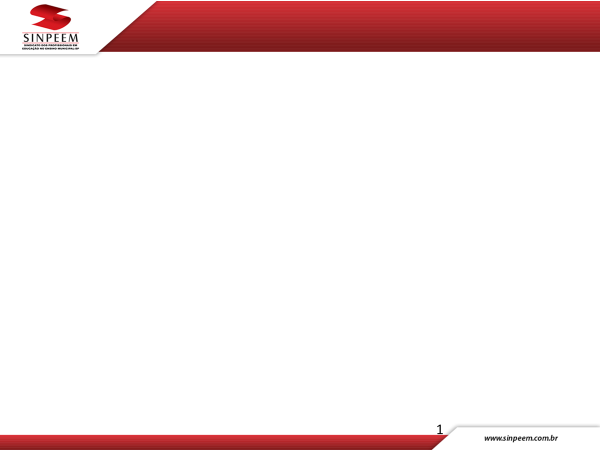 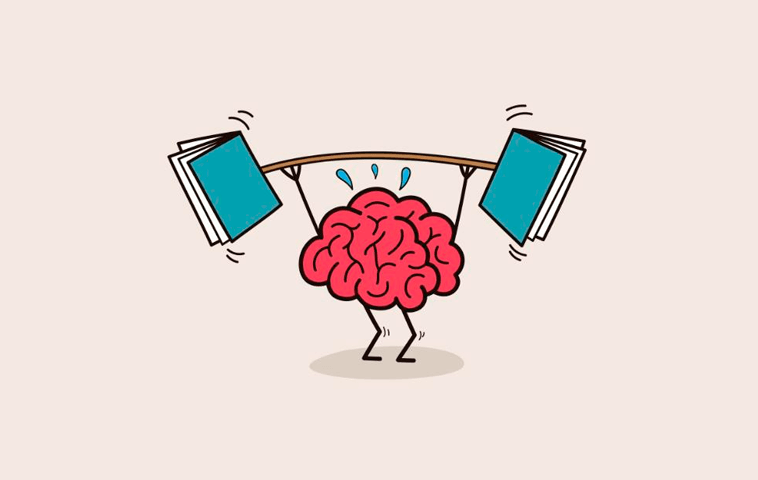 EXERCÍCIO 12 – 7 – 3 – 1


Facilita a Memorização
Retira-se as camadas
Encontra-se o “coração” da história, a essência
Clareza das camadas e do que não se pode mexer
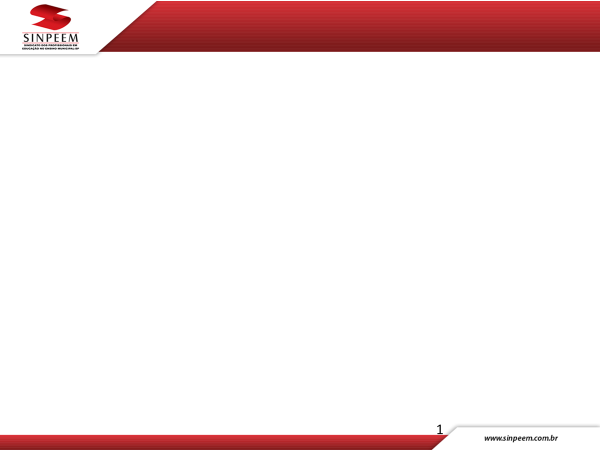 O MELHOR CAMINHO:

CONTAR, CONTAR E CONTAR
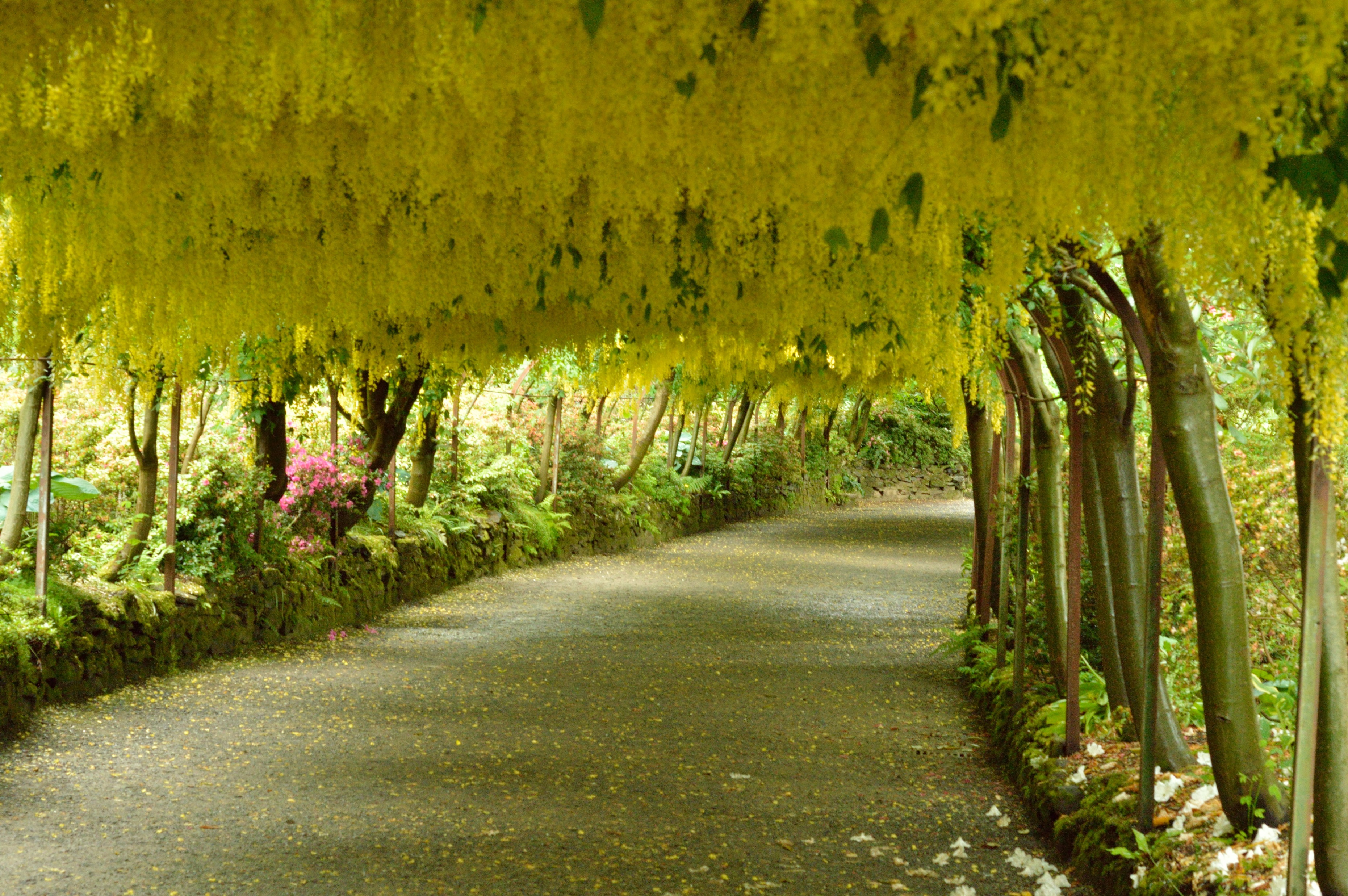 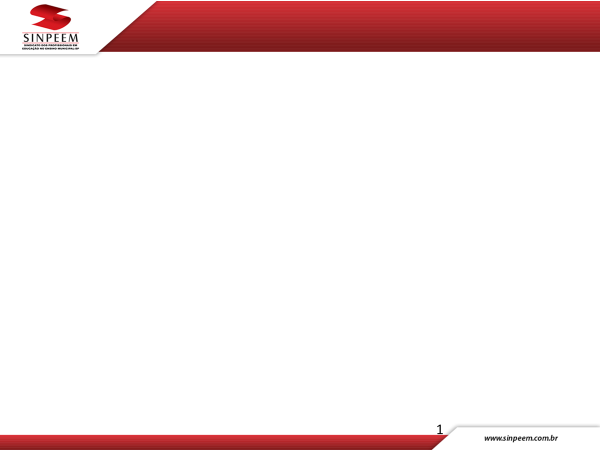 APRESENTAÇÃO
Ambiente: onde será o encontro? 

Abertura:  Música, Poesia, Brincadeira ?

Intervenções da plateia:  Aproveite e não perca o Fio da Narrativa.

Intervalos:  Entre as histórias brinque, converse, isso relaxa contador e público.

Encerramentos: Música, cantiga, um poema de despedida.
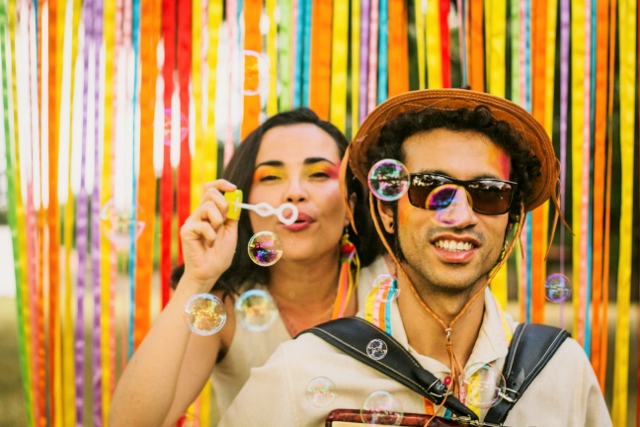 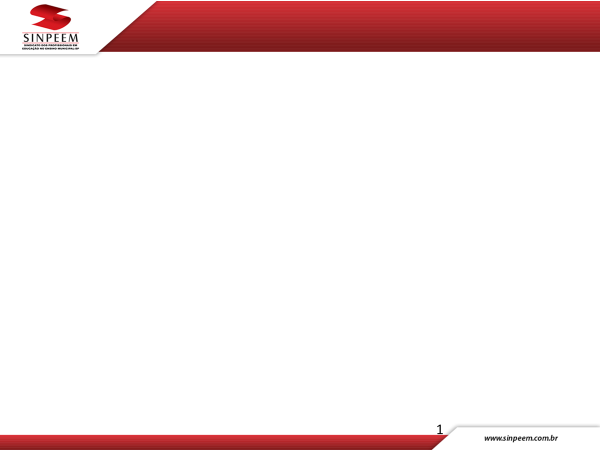 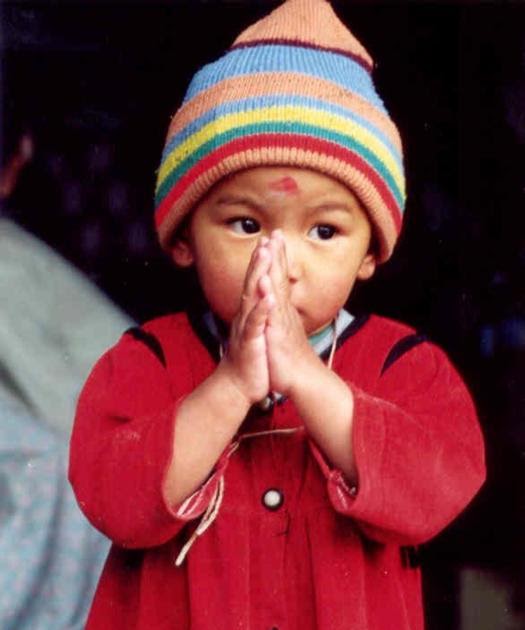 Muita LuzÓtimo fim de curso para nós